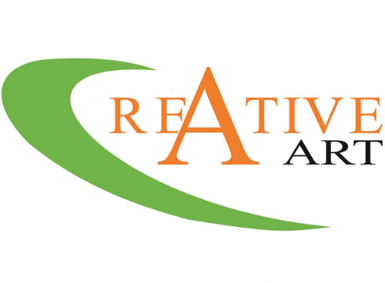 RATTAN WALL HANGING SHELFCOLLECTION
VIET CREATIVE ART CO.,LTD
Annie.tran@vietcreativecraft.com
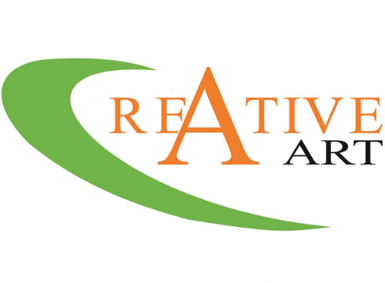 NEW ITEMS
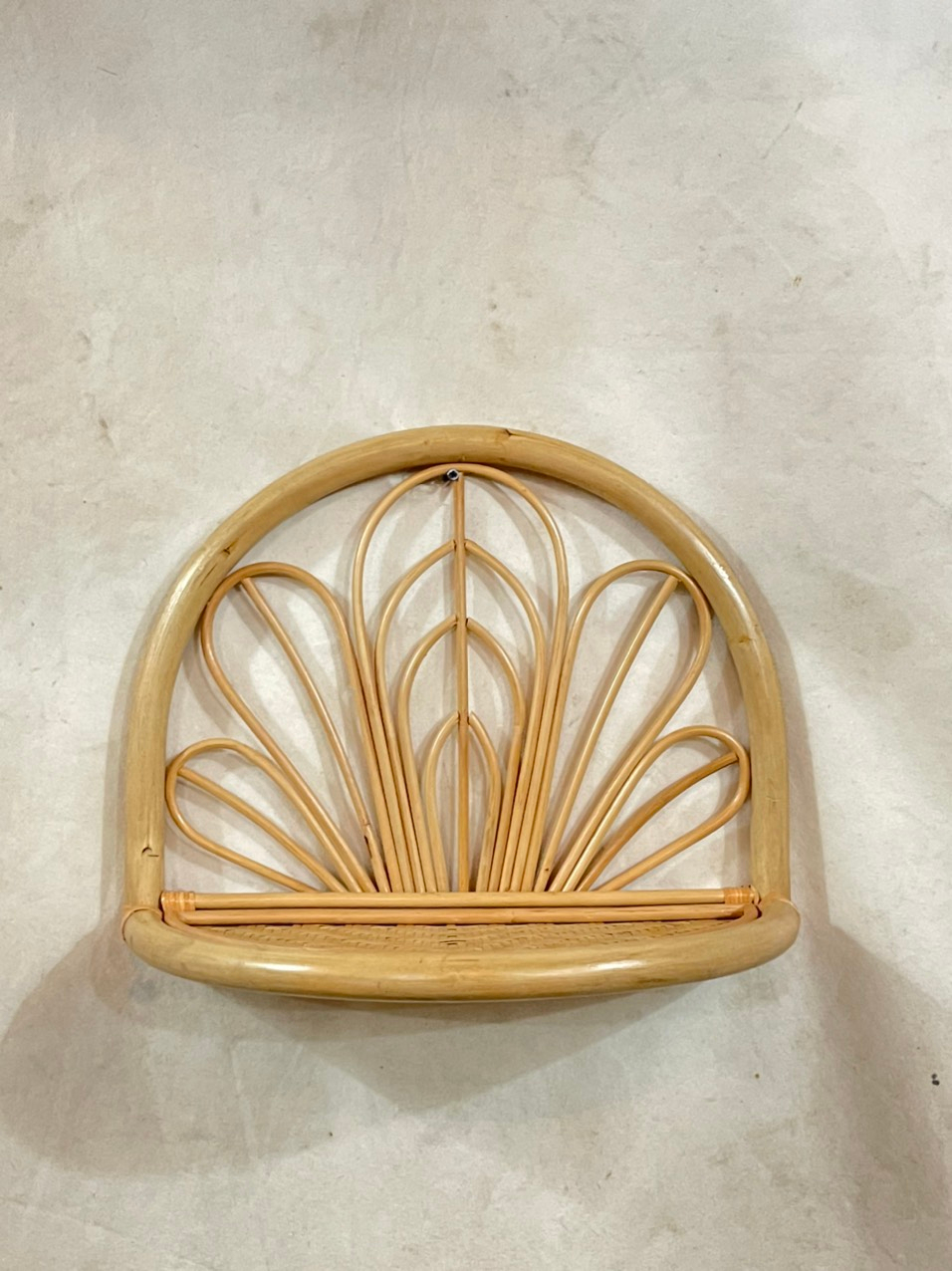 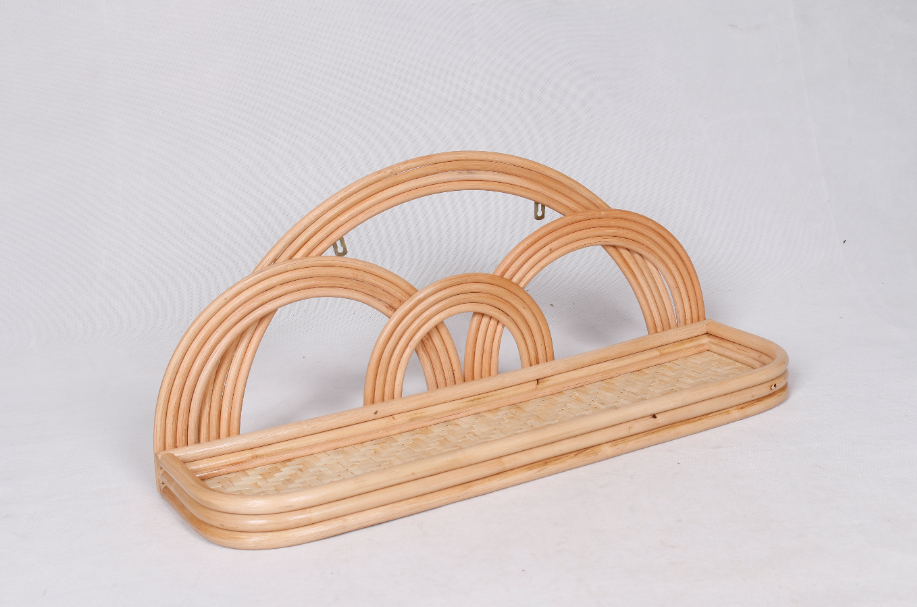 VC17RA621004
VC17RA621003
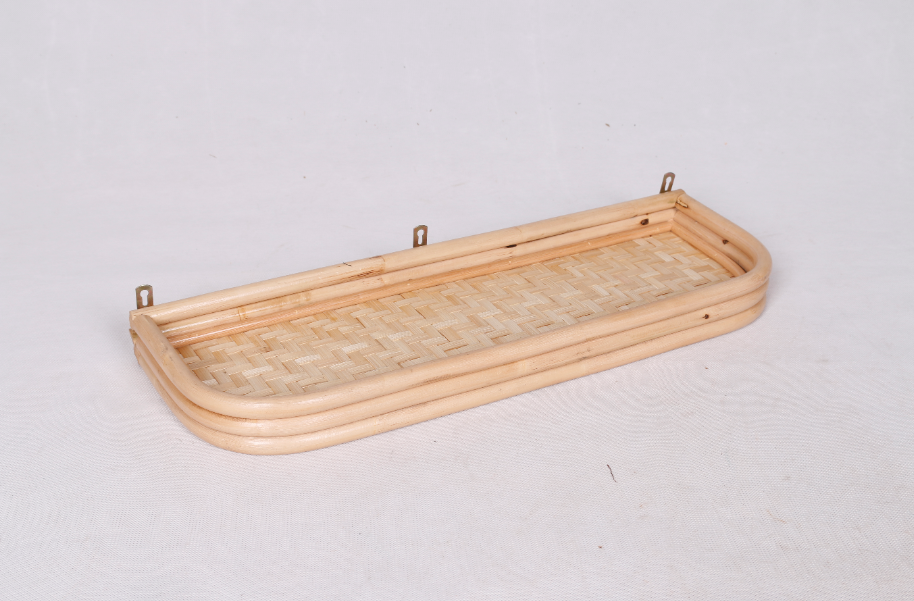 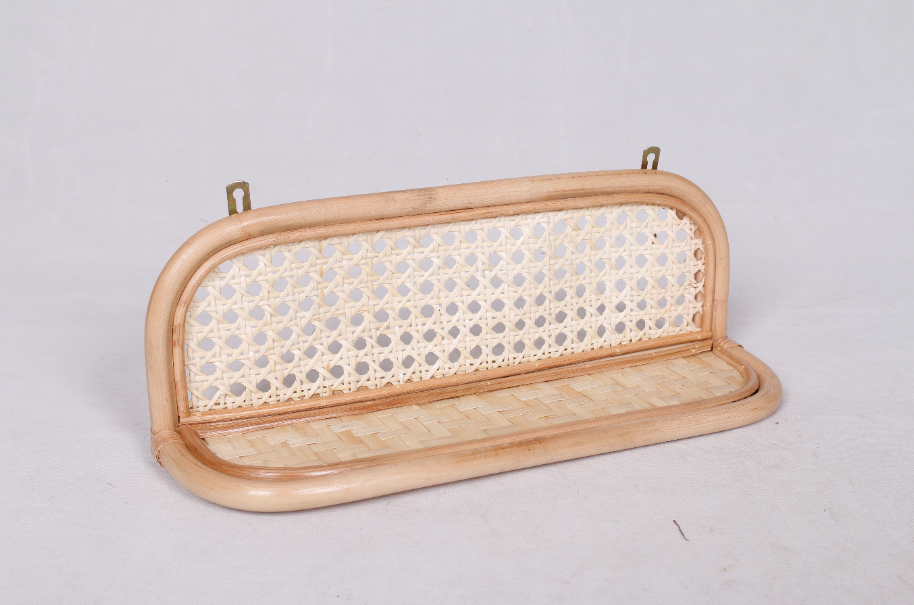 VC17RA621001
VC17RA621002
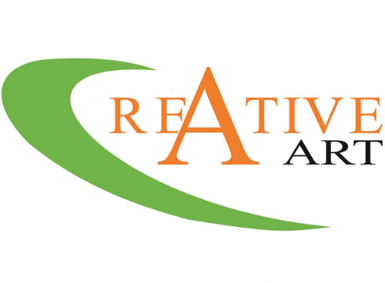 NEW ITEMS
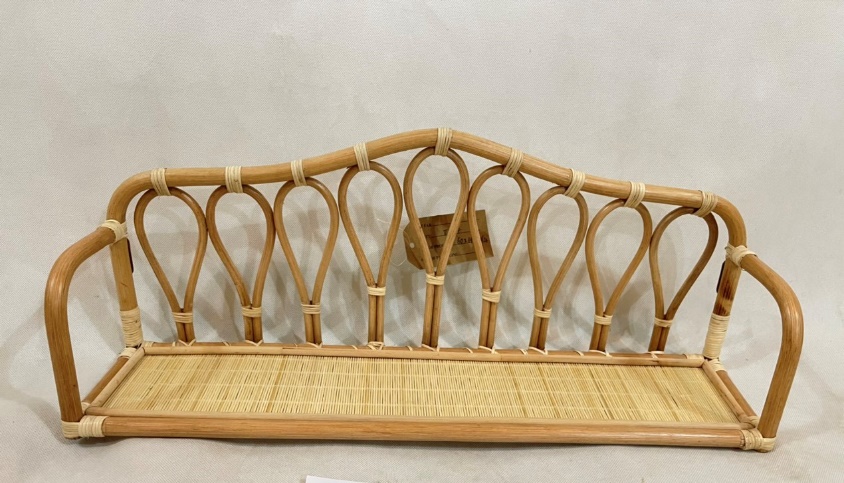 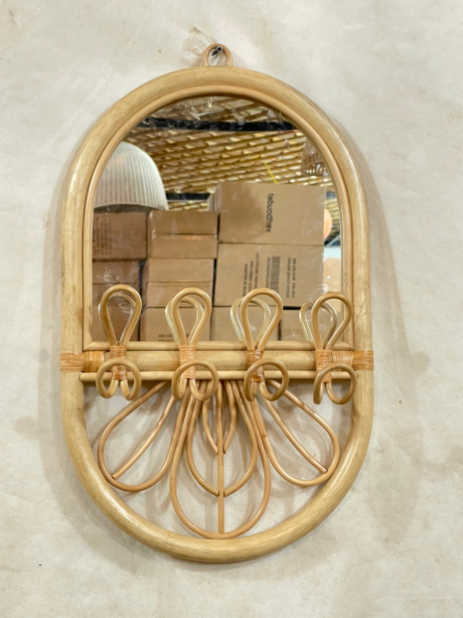 VC17RA621005
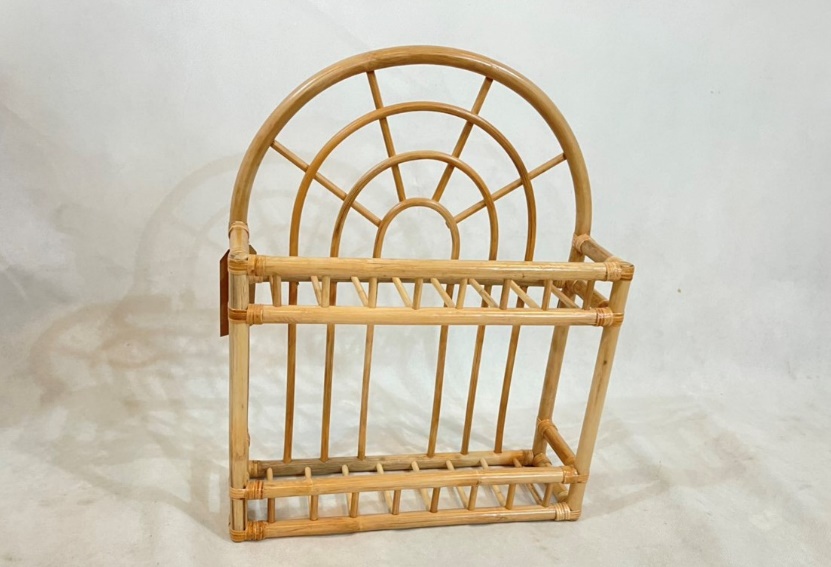 VC17RA621006
VC12RA621002
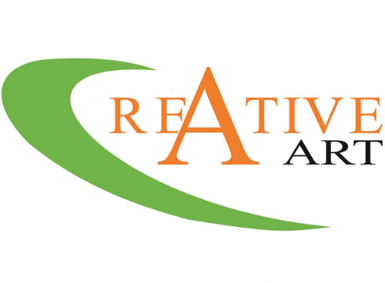 NEW ITEMS
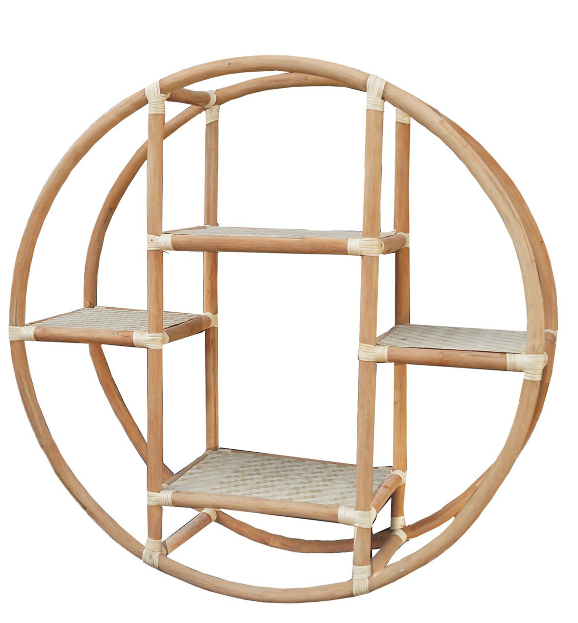 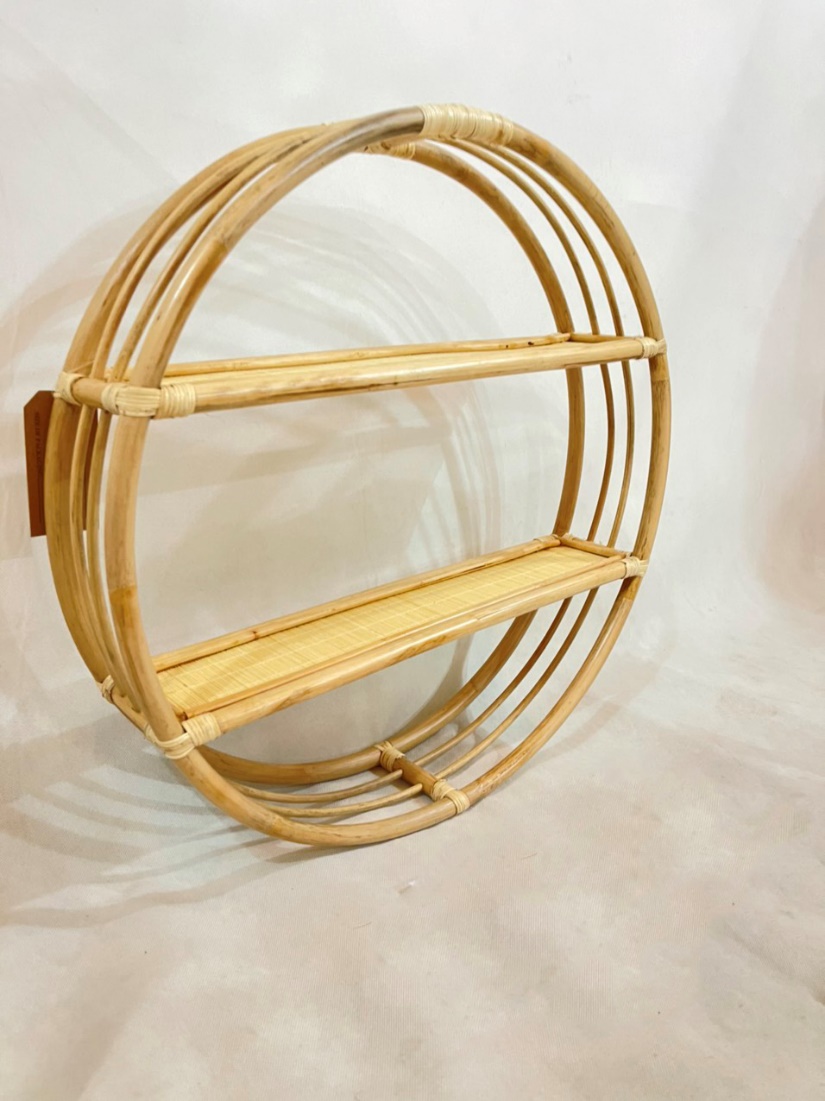 VC12RA621013
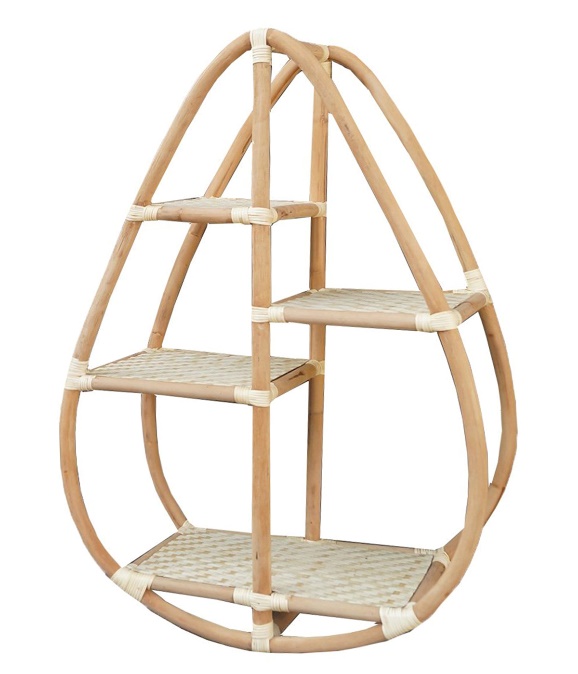 VC12RA621003
VC12RA621012
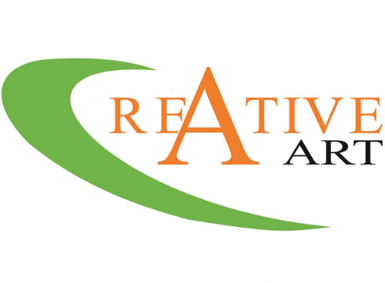 NEW ITEMS
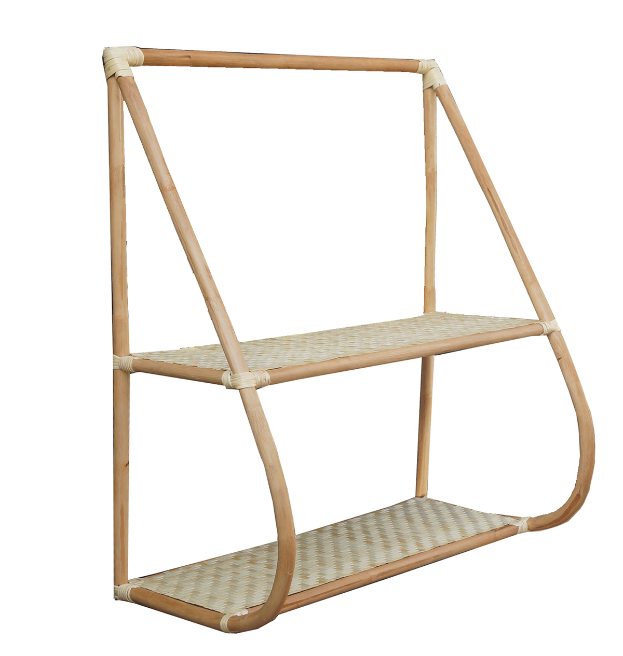 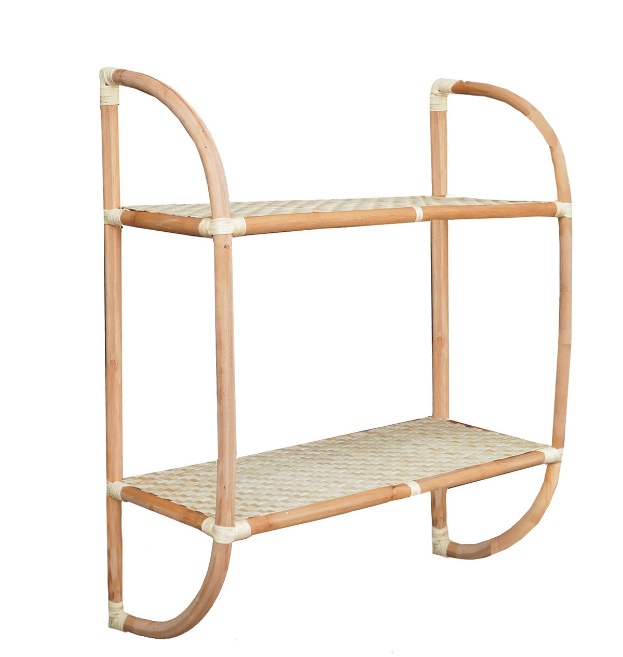 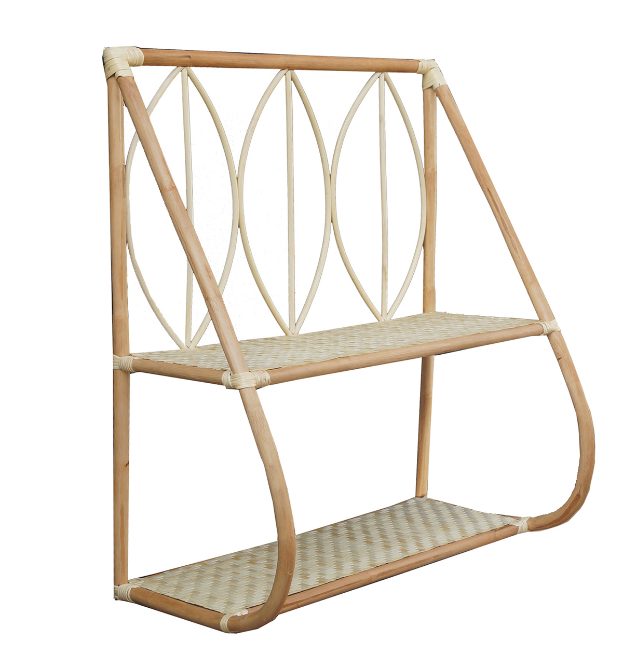 VC12RA621011
VC12RA621009
VC12RA621008
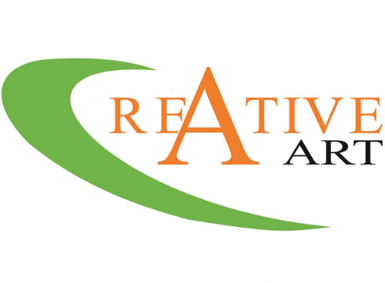 NEW ITEMS
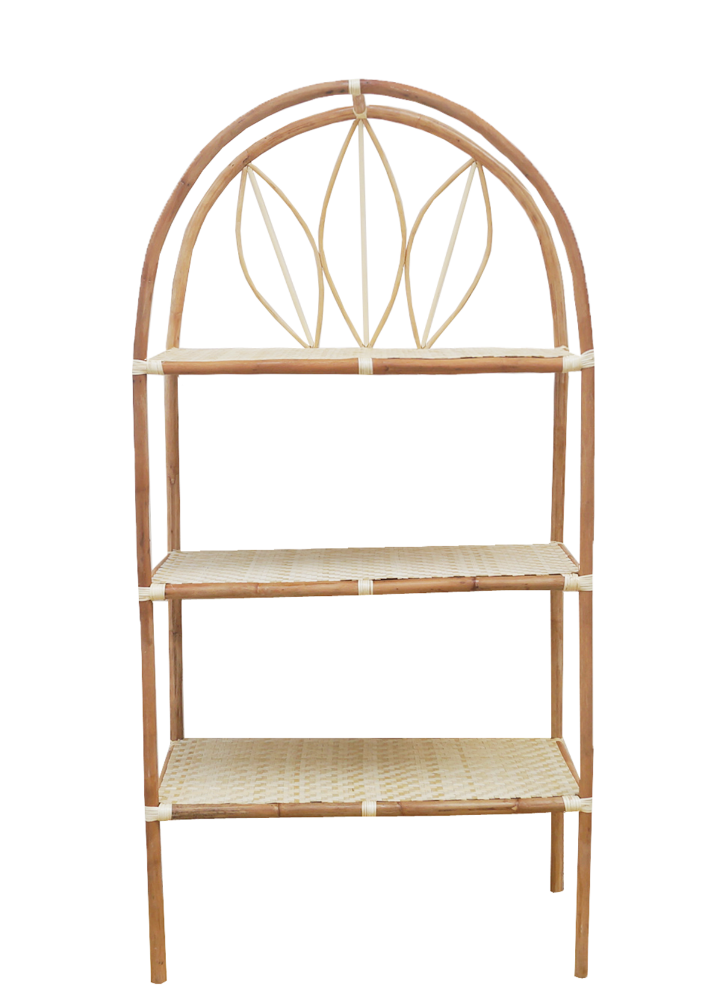 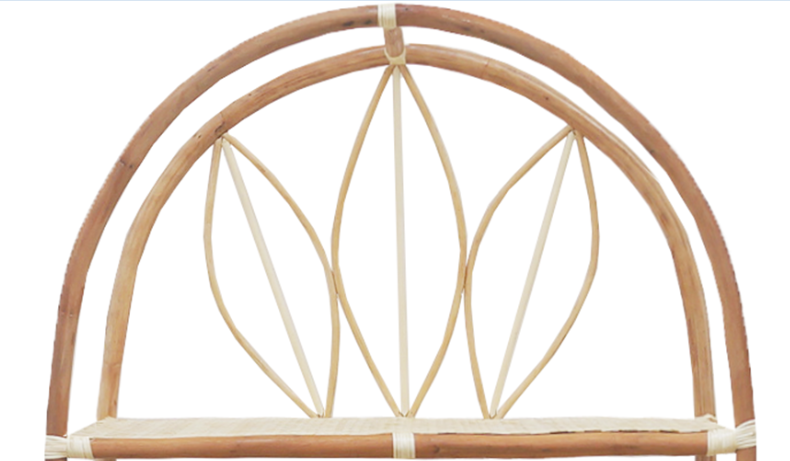 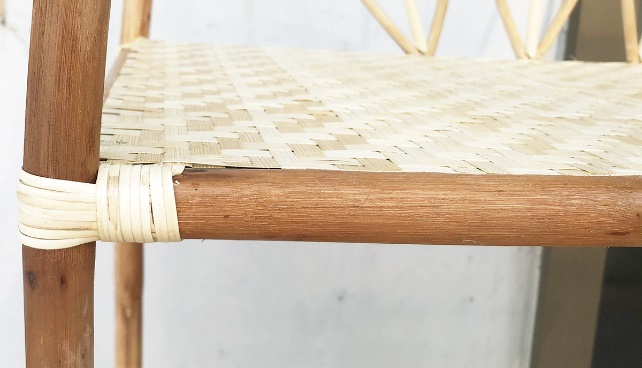 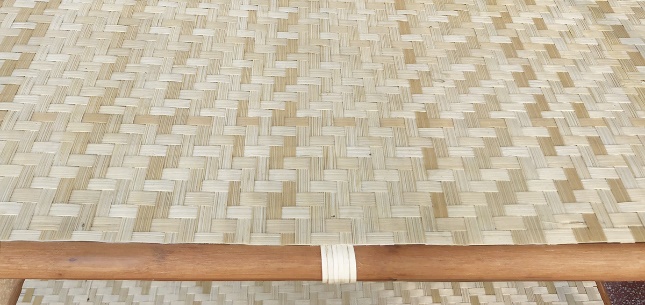 VC12RA621007
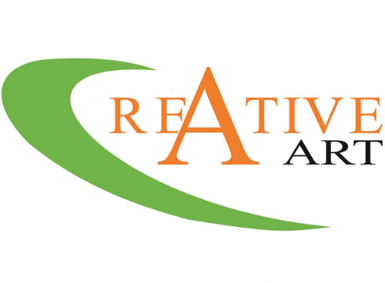 NEW ITEMS
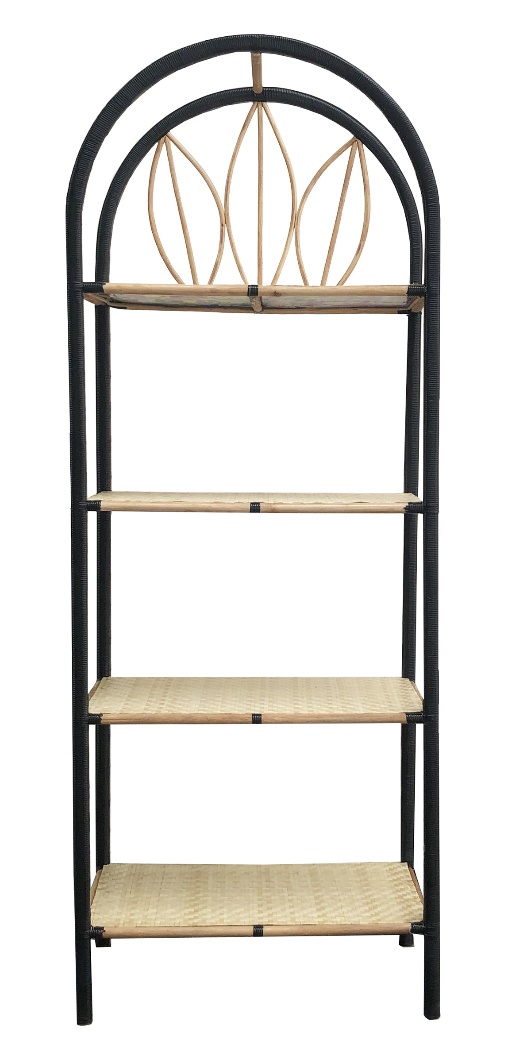 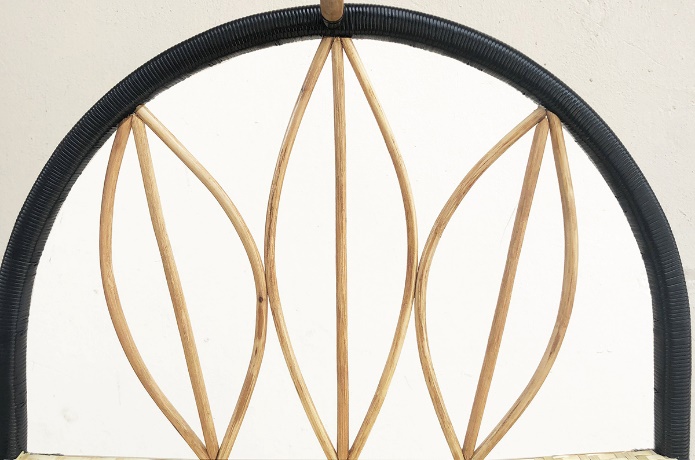 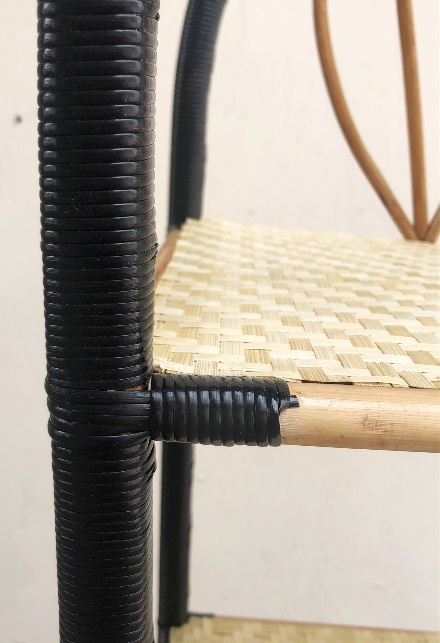 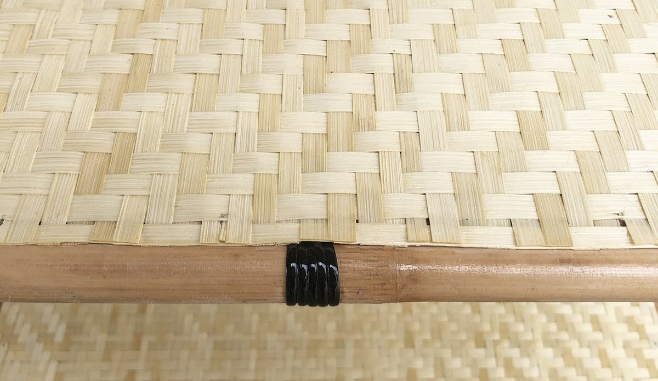 VC12RA621010
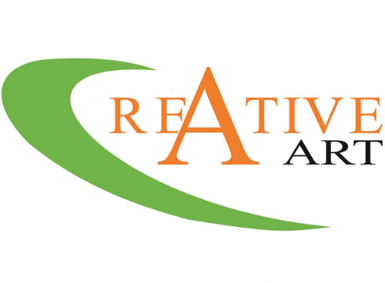 DEVELOPING ITEMS
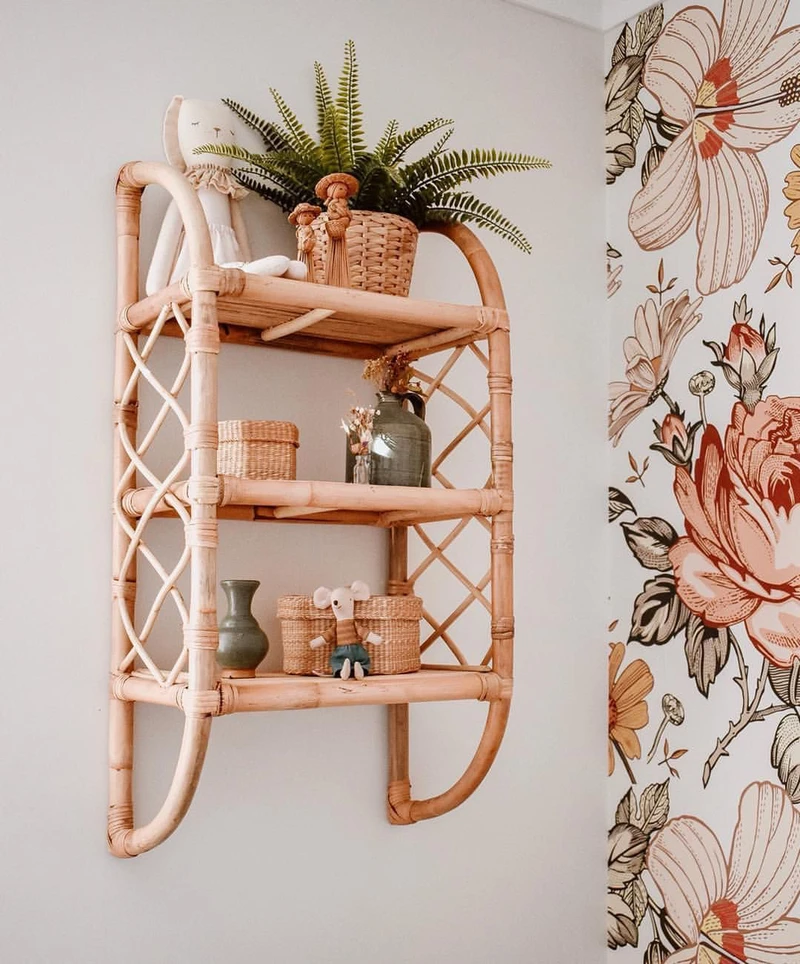 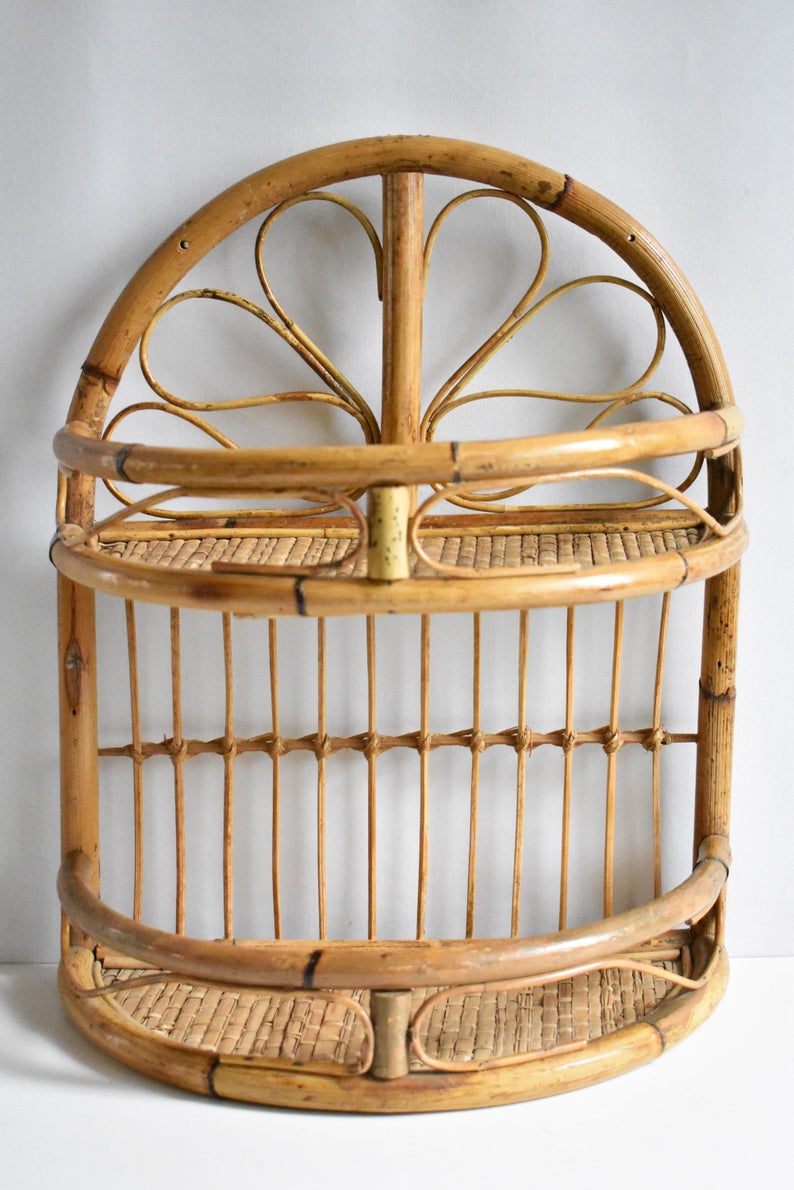 VC12RA621006
VC12RA621005
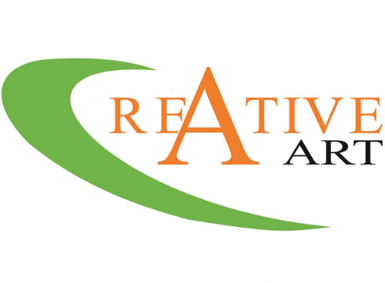 DEVELOPING ITEMS
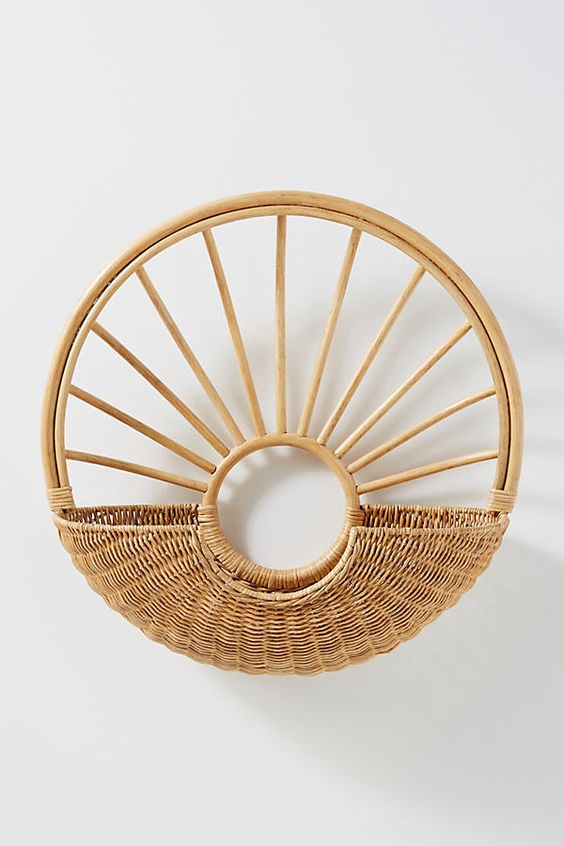 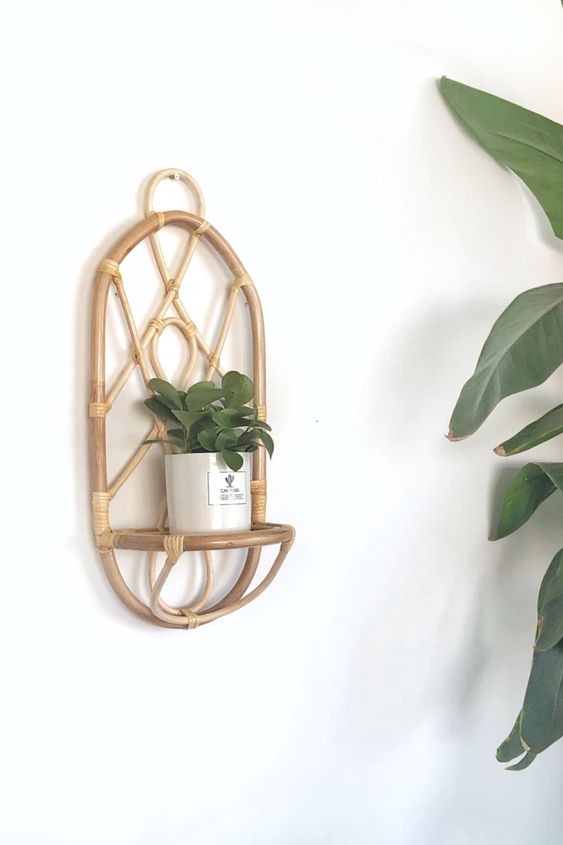 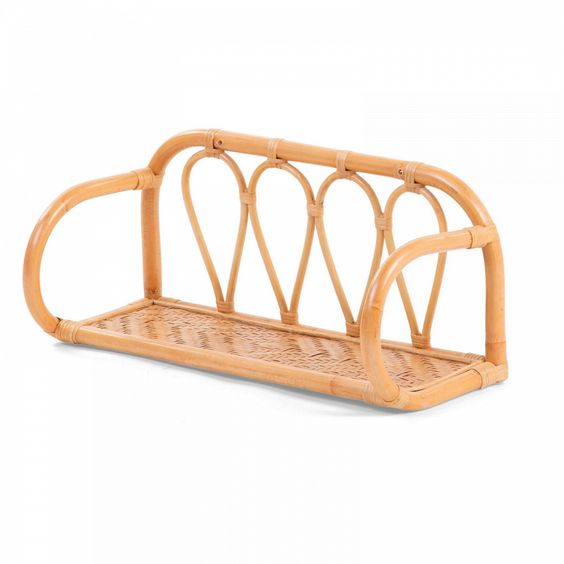 VC17RA621007
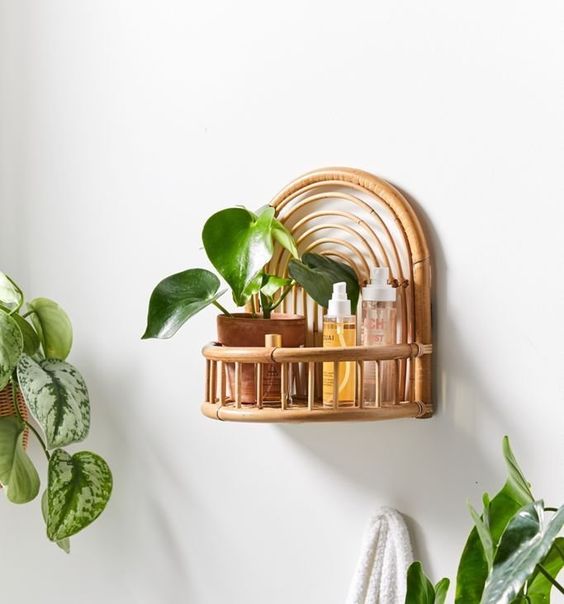 VC12RA621004
VC17RA621008
VC17RA621009
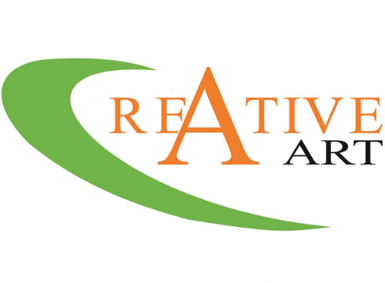 THANK YOU
Contact person: Annie Tran
Email: Annie.tran@vietcreativecraft.com